授業を始めます！
-【　所属団体名　】による出前授業-
＠〇〇中学校　３年〇組
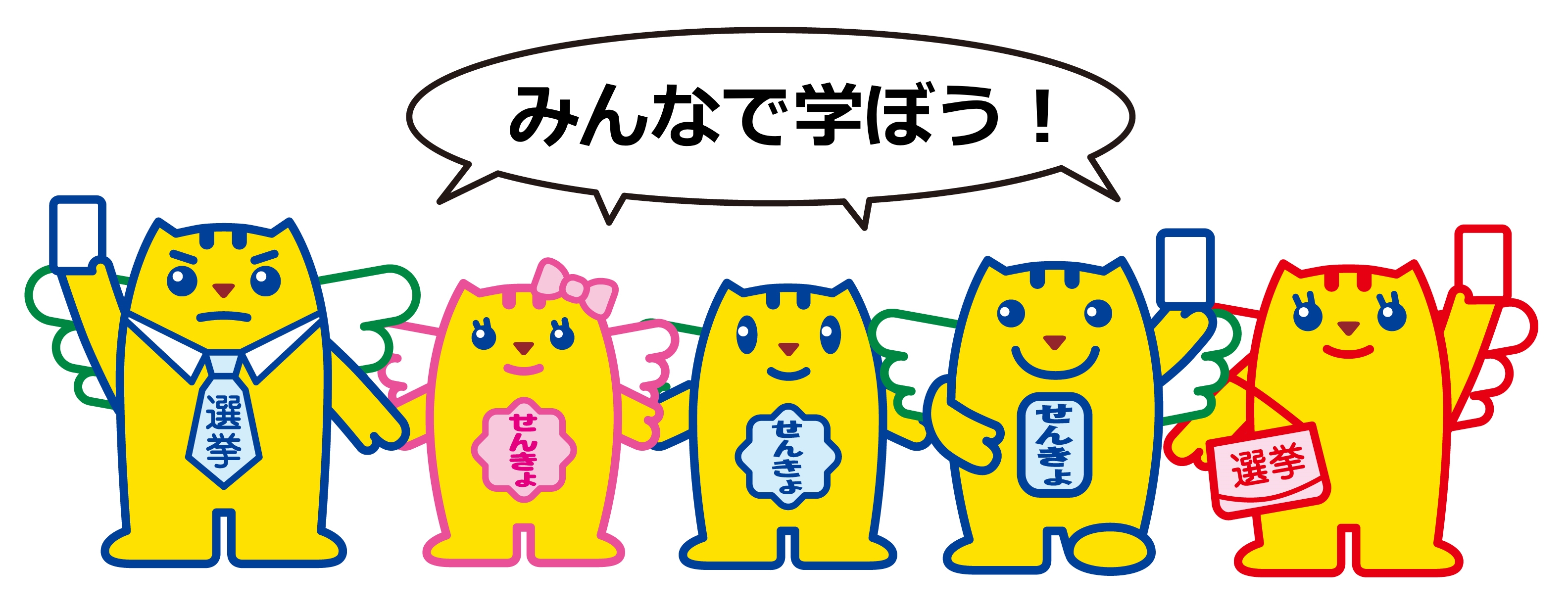 [Speaker Notes: 所属団体名・学校名を変更。写真を入れるのもよい]
【　所属団体名　】とは？
〇〇にある
選挙啓発を行うボランティア団体です
こんなこともやってます
　　　　　　　　・○○○○　
　　　　　　　　・○○○○
　　　　　　　　・○○○○
[Speaker Notes: 所属団体の紹介]
-本日授業を共に行うメンバー-
（　所属団体名　）

○○ ○○（○○大学）
○○ ○○（○○大学）
○○ ○○（○○大学）
○○ ○○（○○大学）
○○ ○○（○○大学）
[Speaker Notes: 授業をするメンバーの紹介
写真を入れるなどして親しみやすさを意識すること]
Ｐ４Ｃ !?
を使って
「問い、話し、考えよう！」
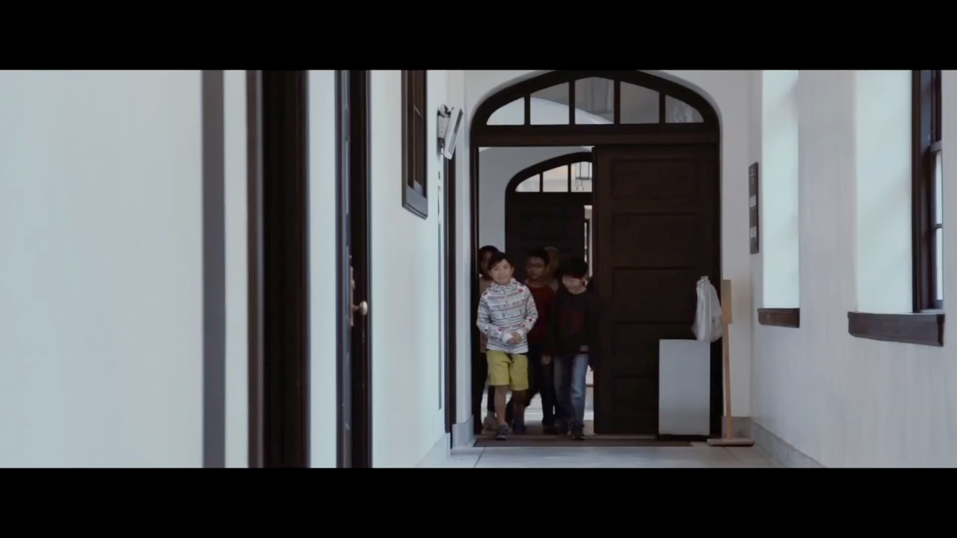 Ｐ４Ｃ＝子どものための哲学とは(https://www.youtube.com/watch?v=0b222t_8P34)
[Speaker Notes: Ｐ４Ｃのやり方の動画をいれる。
インターネットの接続など状況に応じて対応すること]
ルール１　コミュニティーボールを
　　　　　　　　　持っている人が話そう！
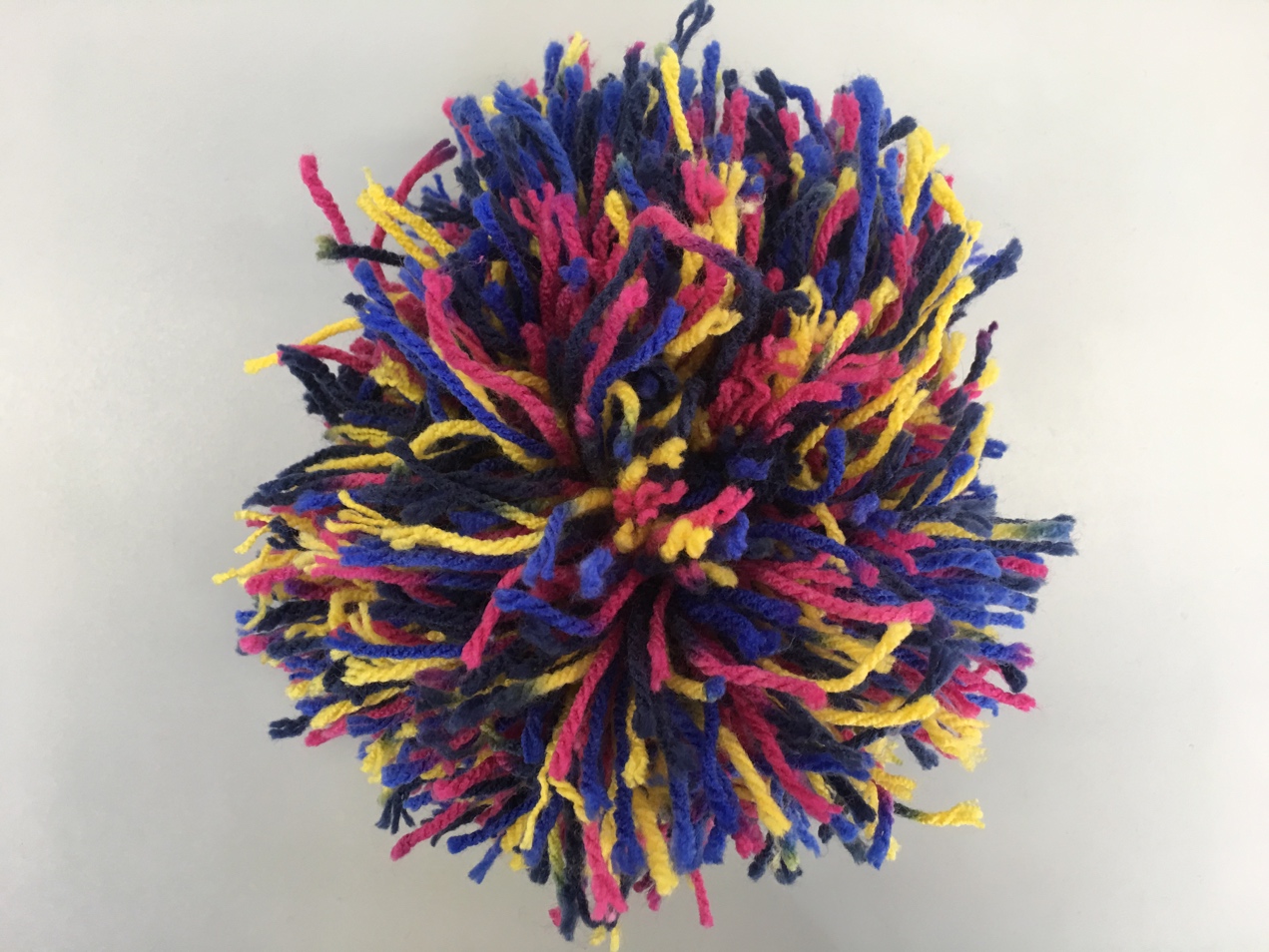 ルール２　みんなが話せるように
　　　　　　コミュニティーボールを回そう！
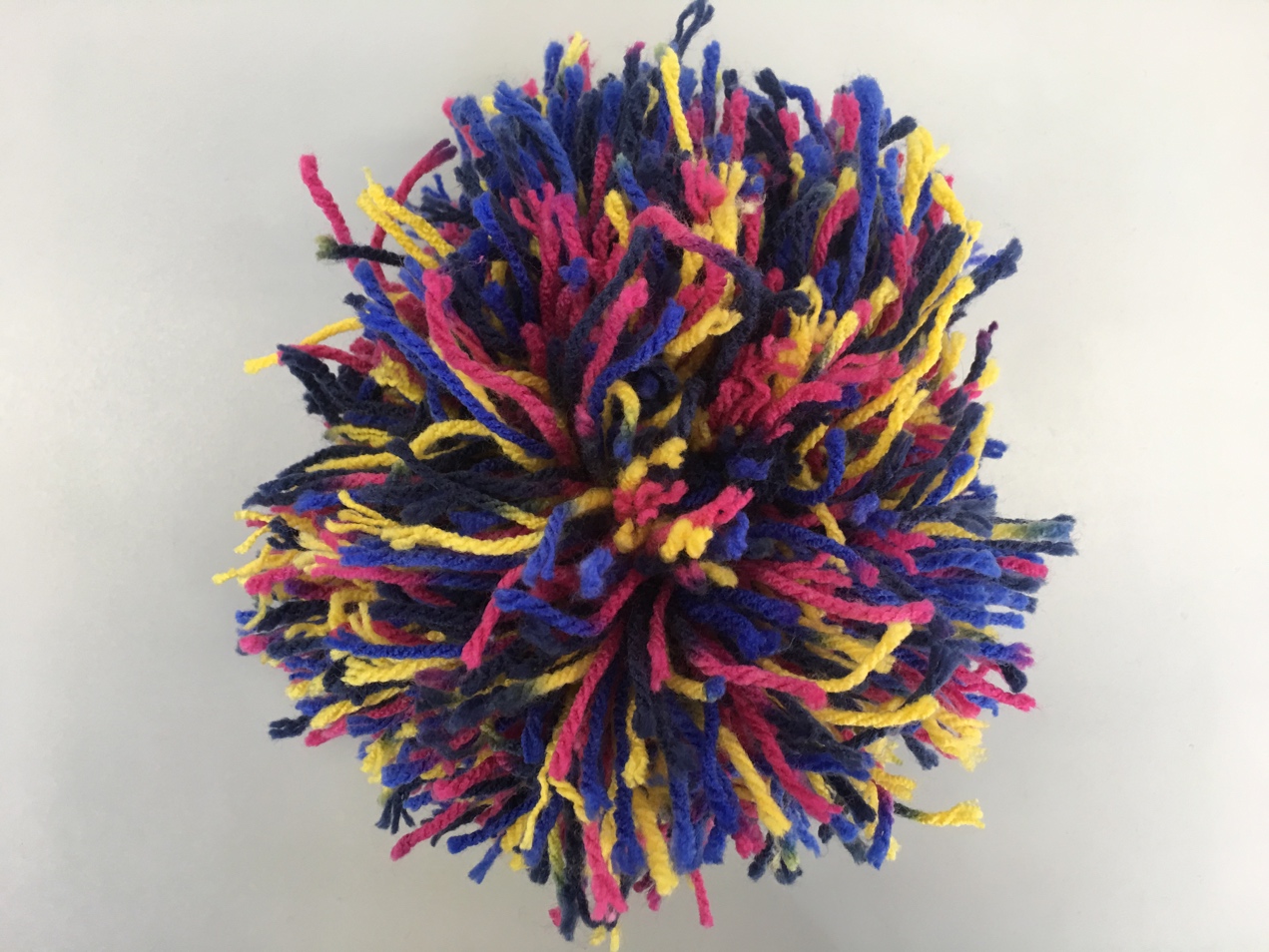 ルール３　人の意見は完全否定しない！
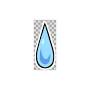 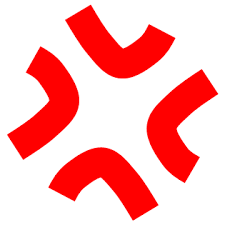 アドバイス　グループに１つある対話を
　　　　　　　深めるためのカードを使おう！
なぜ？
もう一度お願いします。
なるほど！だけどね
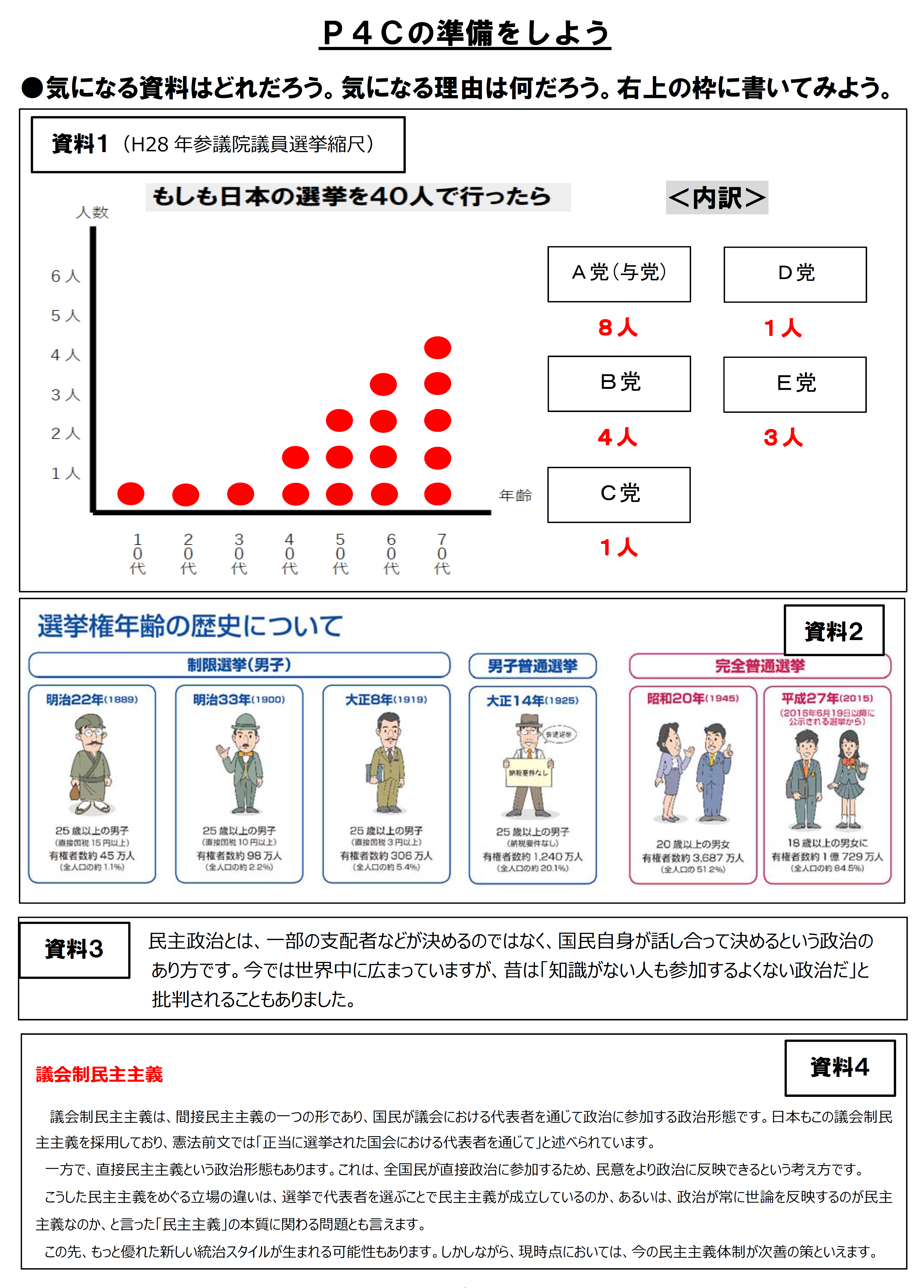 ワークシートにある
「資料」の中で気になる資料の番号を右上に書こう。

また気になる理由を書いてみよう。
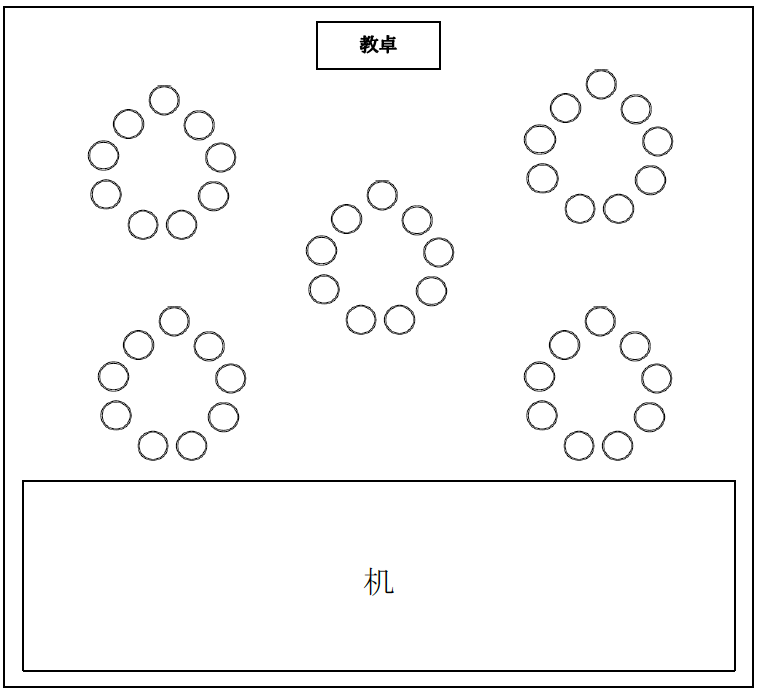 １.各班机一つ残して、全て後ろへ移動しよう（イスは残す）

２.プリントの右上に青字で、班分けがされています。その班のところへ椅子を持って移動しよう！

３.書いたプリントは持って移動しよう！筆記用具は置いていこう！
①班
③班
机
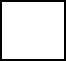 イス
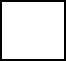 ②班
④班
⑤班
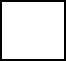 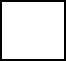 [Speaker Notes: 学校に合わせてレイアウトは変更する]
それでは、
対話（Ｐ４Ｃ）をやってみよう！
１
残り
分
それでは、机を最初の位置に
戻しましょう。
「選挙」について話してみて
いかがでしたか。

〇分間で振り返りのワークシートを書いてみよう。
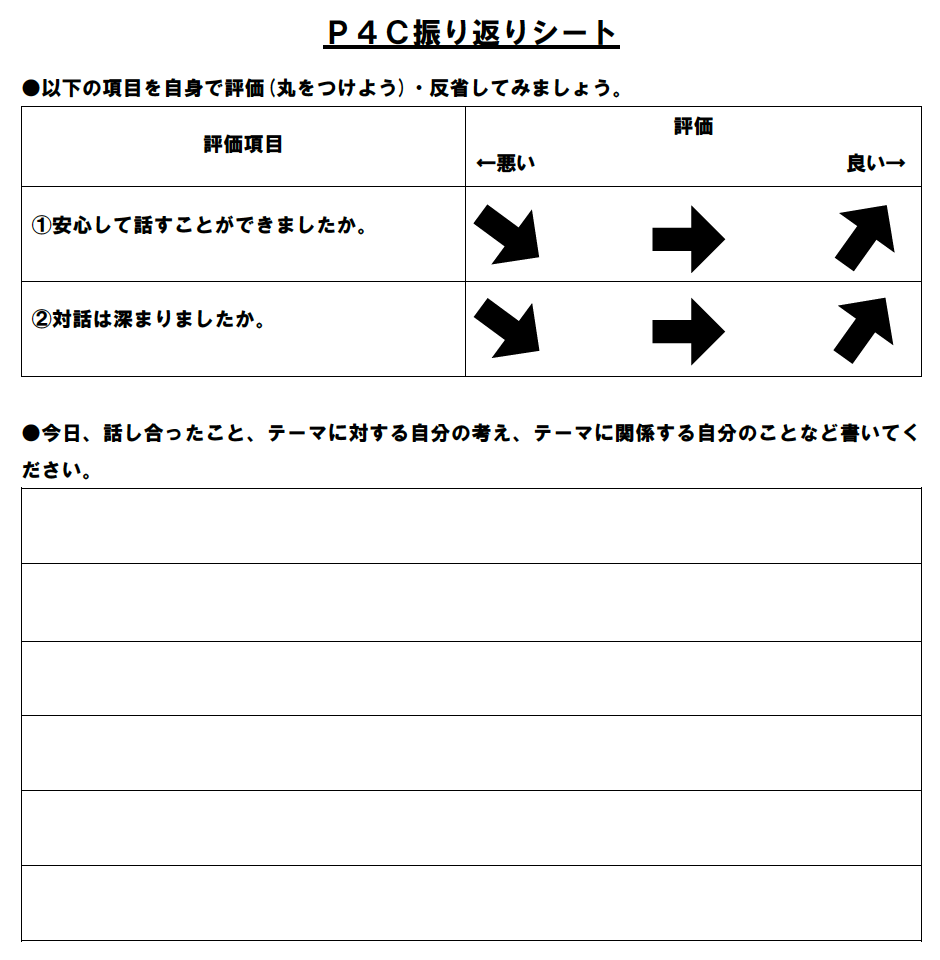 [Speaker Notes: 授業時間にあわせてふりかえりの時間を変更]
ありがとうございました！
【所属団体名】による出前授業
を終わります。
[Speaker Notes: 所属団体名を記入]